Developing Fuel-Based Inventories of Mobile Source and Oil & Gas Emissions for Colorado
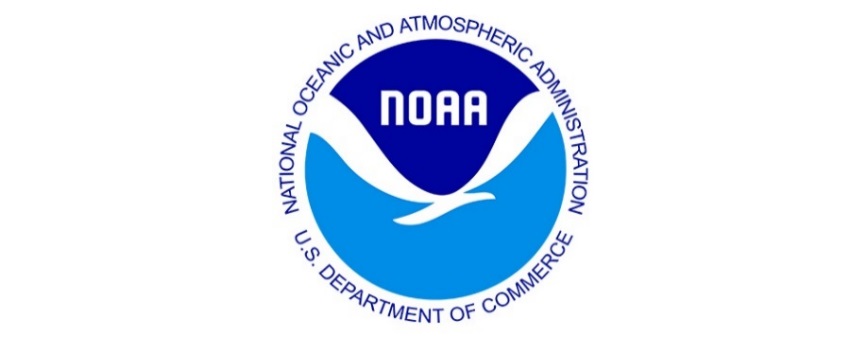 Brian C. McDonald, Ph.D.
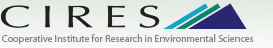 CU/NOAA: Stuart McKeen, Yuyan Cui, Ravan Ahmadov, Si-Wan Kim, Jeff Peischl,
Tom Ryerson, Gregory Frost, Michael Trainer

Undergraduate Students: Alan Gorchov Negron (Brown Univ.), Justin DuRant (Univ. South Carolina)

Acknowledgments: NCAR SOARS and NOAA Hollings Scholarship programs
FRAPPÉ Science Team Meeting: May 2, 2017
Recent Studies Suggest Overestimate in U.S. NOx Emissions
DISCOVER-AQ (2011): Mobile source NOx high by 51-70% in the National Emissions Inventory (NEI) 2011 (Anderson et al., Atmos. Env. 2014)
UBWOS (2012-13): Oil & gas NOx in the Uintah Basin, UT high by factor of ~4x in the NEI (Ahmadov et al., Atmos. Chem. Phys. 2015)
SEAC4RS (2013): Industrial and mobile source NOx high in the NEI, 30-60% reductions needed (Travis et al., Atmos. Chem. Phys. 2016)
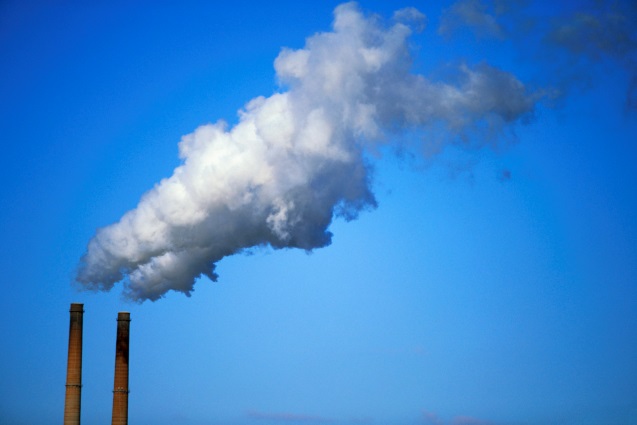 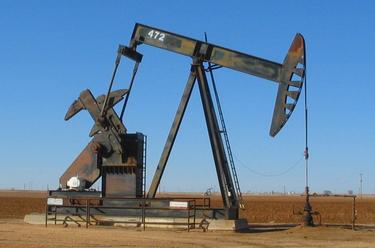 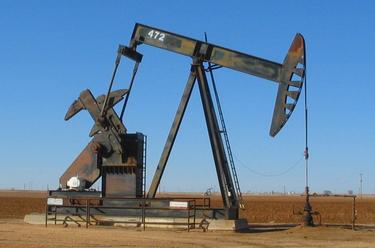 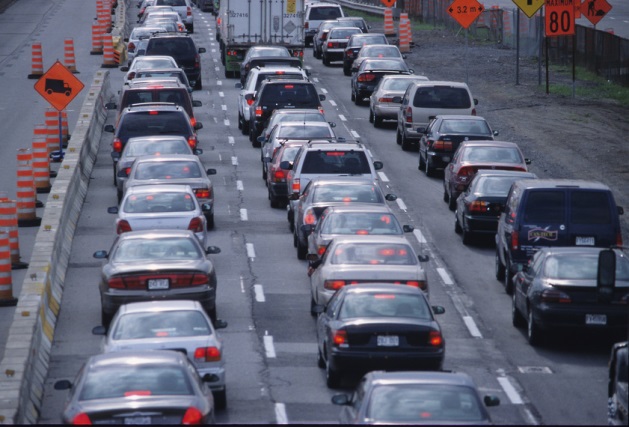 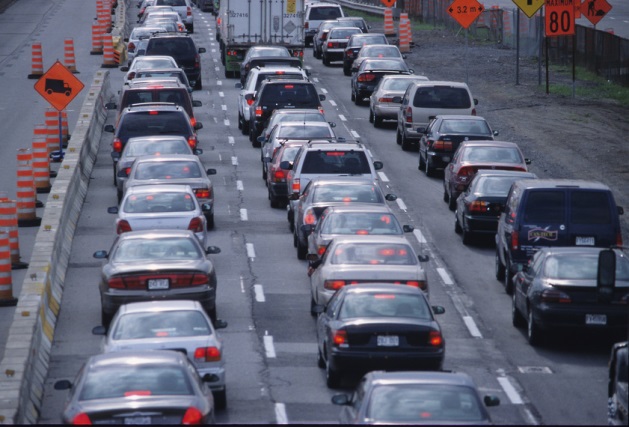 Mobile Sources
Oil & Gas Development
Industry
Research Objectives
Are NOx emissions in the NEI overestimated in Colorado, as reported elsewhere from recent field campaigns?
Construct a fuel-based inventory of on-road emissions
Focus on NOx, but CO and VOCs can also be estimated
Evaluate in an atmospheric model

Construct a fuel-based inventory of oil & gas emissions
Evaluate with “top-down” emissions derived by aircraft data
Building an Alternative Bottom-Up Vehicle Emissions Inventory
Emissions  =  Activity (kg fuel) x Emission Factor (g/kg fuel)
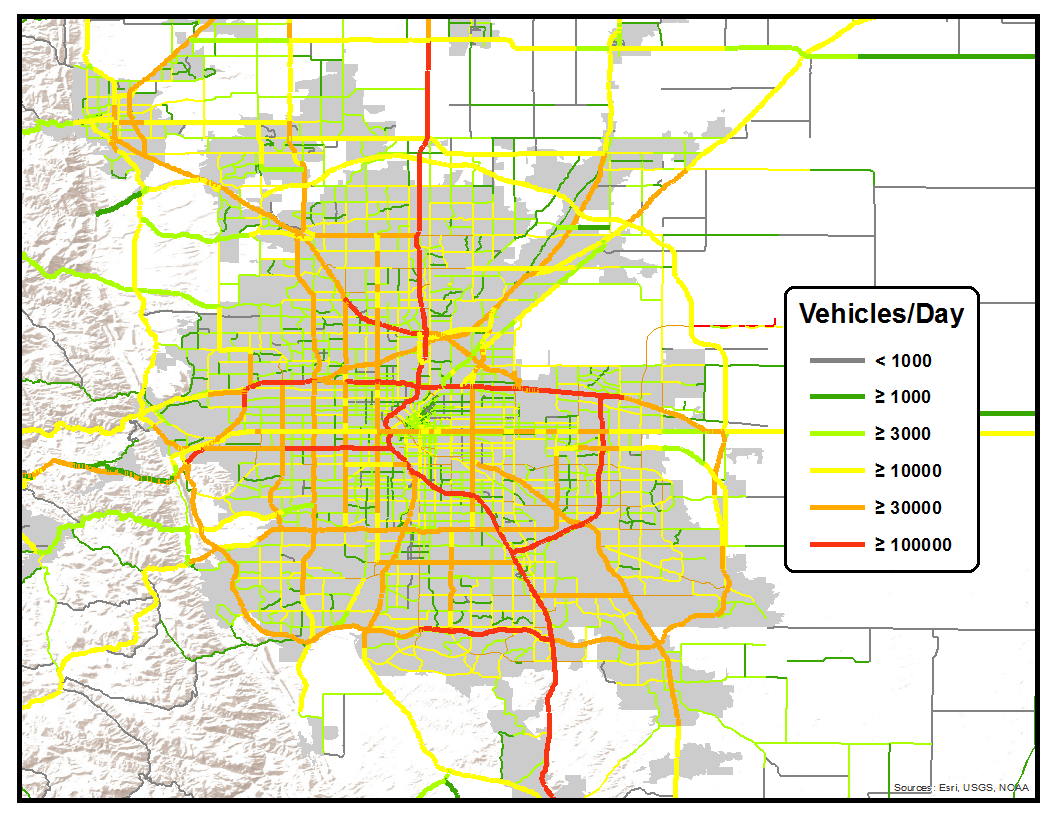 State-level taxable gasoline and diesel fuel sales reports
Public and annual

Map on-road CO2 emissions
Using traffic count data
Basis for scaling co-emitted combustion byproducts
DENVER
See McDonald et al. (J. Geophys. Res. 2014)
for more details
Use of Roadway Studies for Emission Factors
Emissions  =  Activity (kg fuel) x Emission Factor (g/kg fuel)
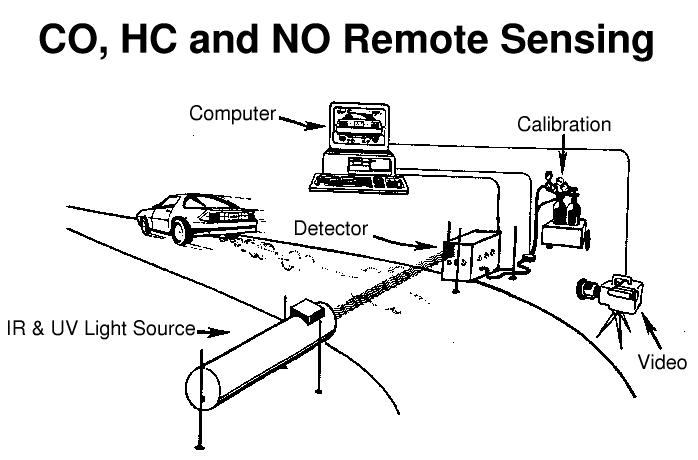 Roadside monitoring data
Measures in-use vehicles
Captures high-emitters
Regulatory models typically rely on chassis dynamometer tests
Univ. of Denver FEAT
Long-Term Trends in U.S. On-Road NOx Emission Factors
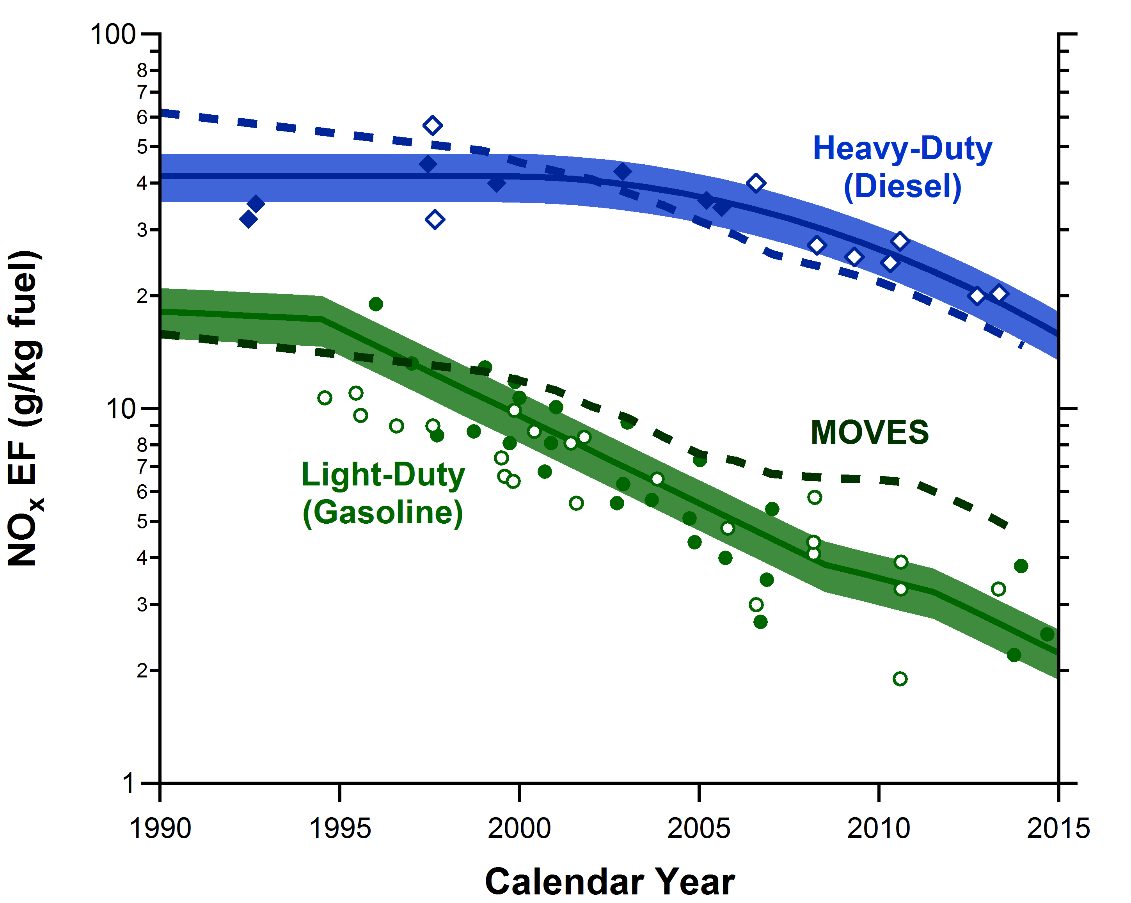 Diesel EF high
within ~20%
Gasoline EF high
by factor of ~2

(MOVES EF are default values)
Figure updated from McDonald et al. (J. Geophys. Res. 2012)
Difference in Total U.S. NOx Emissions (Fuel-Based – MOVES)
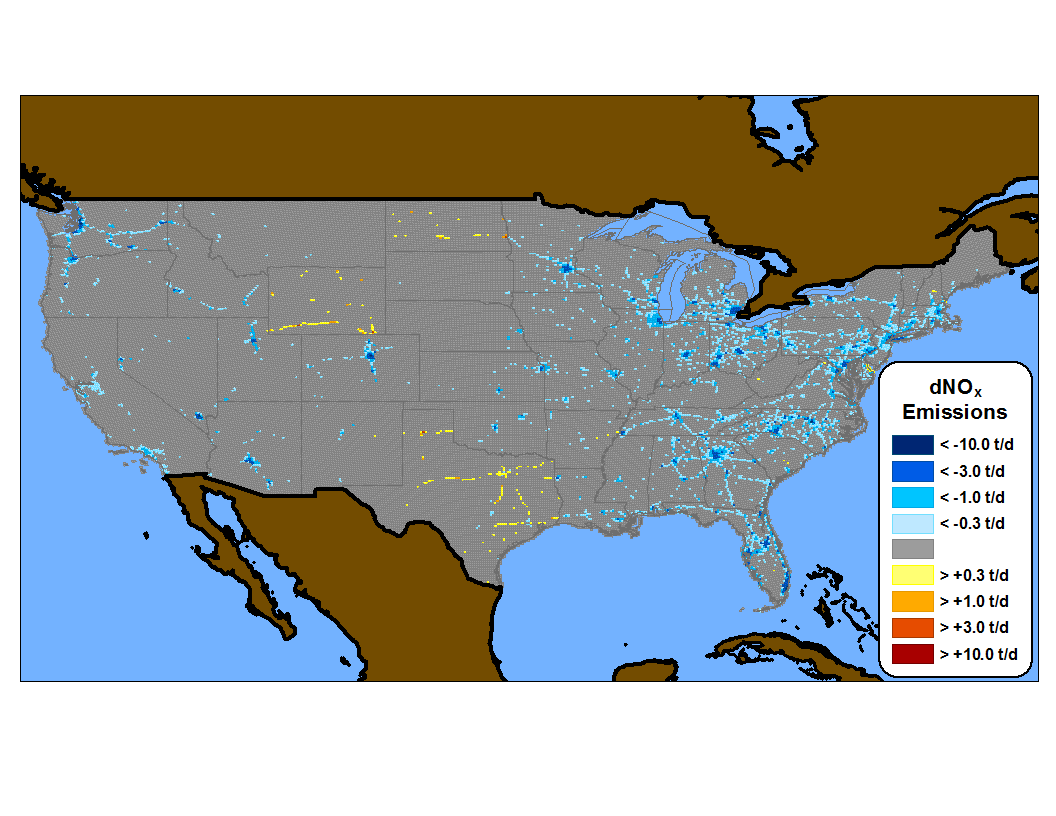 Travis et al. (2016): NEI 2011 emissions of NOx too high by ~50%
Southeast Nexus Study 2013
This Study: -20%
Comparing Fuel-Based Inventory and NEI/MOVES in Regional Model
Downtown Atlanta
Nashville
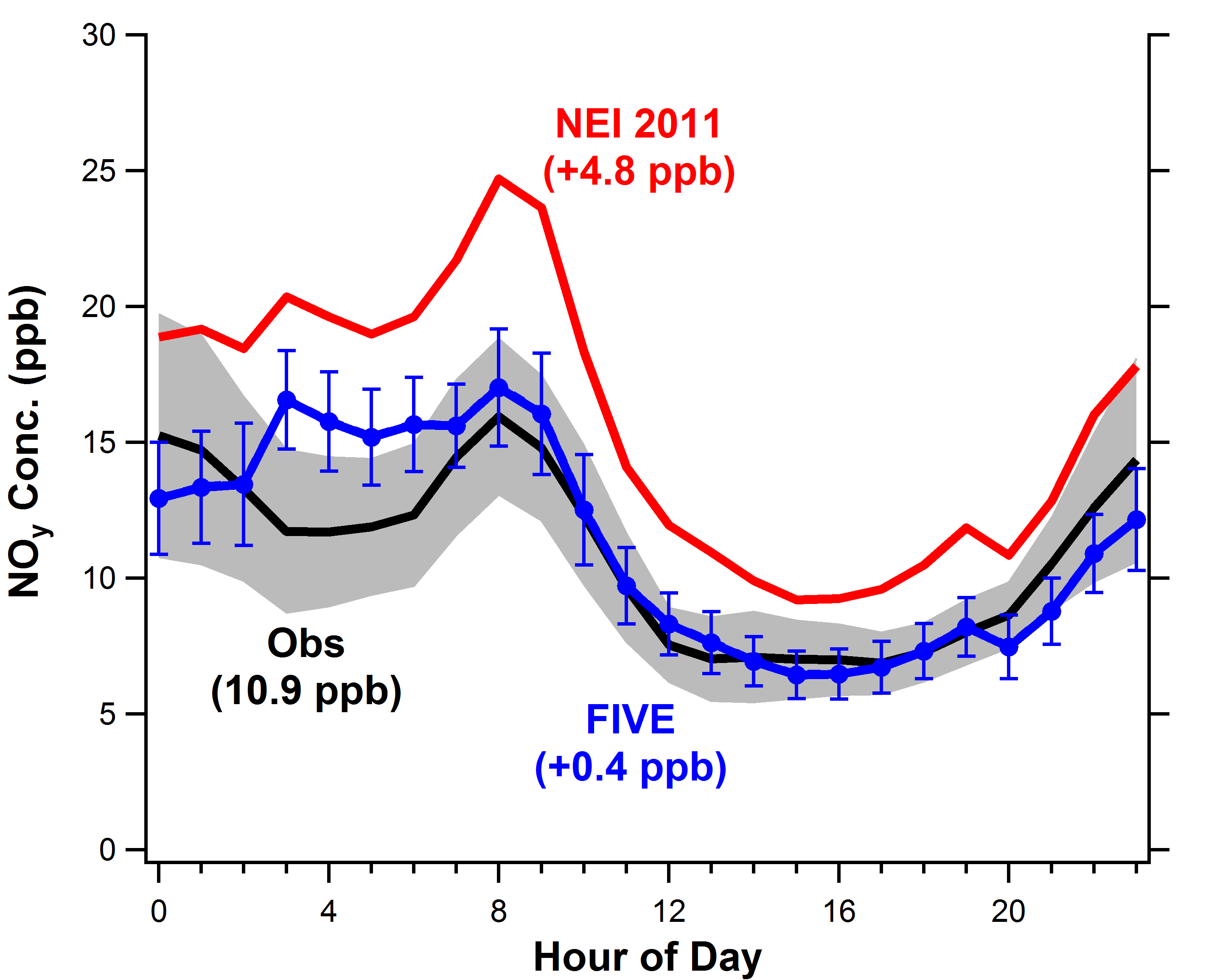 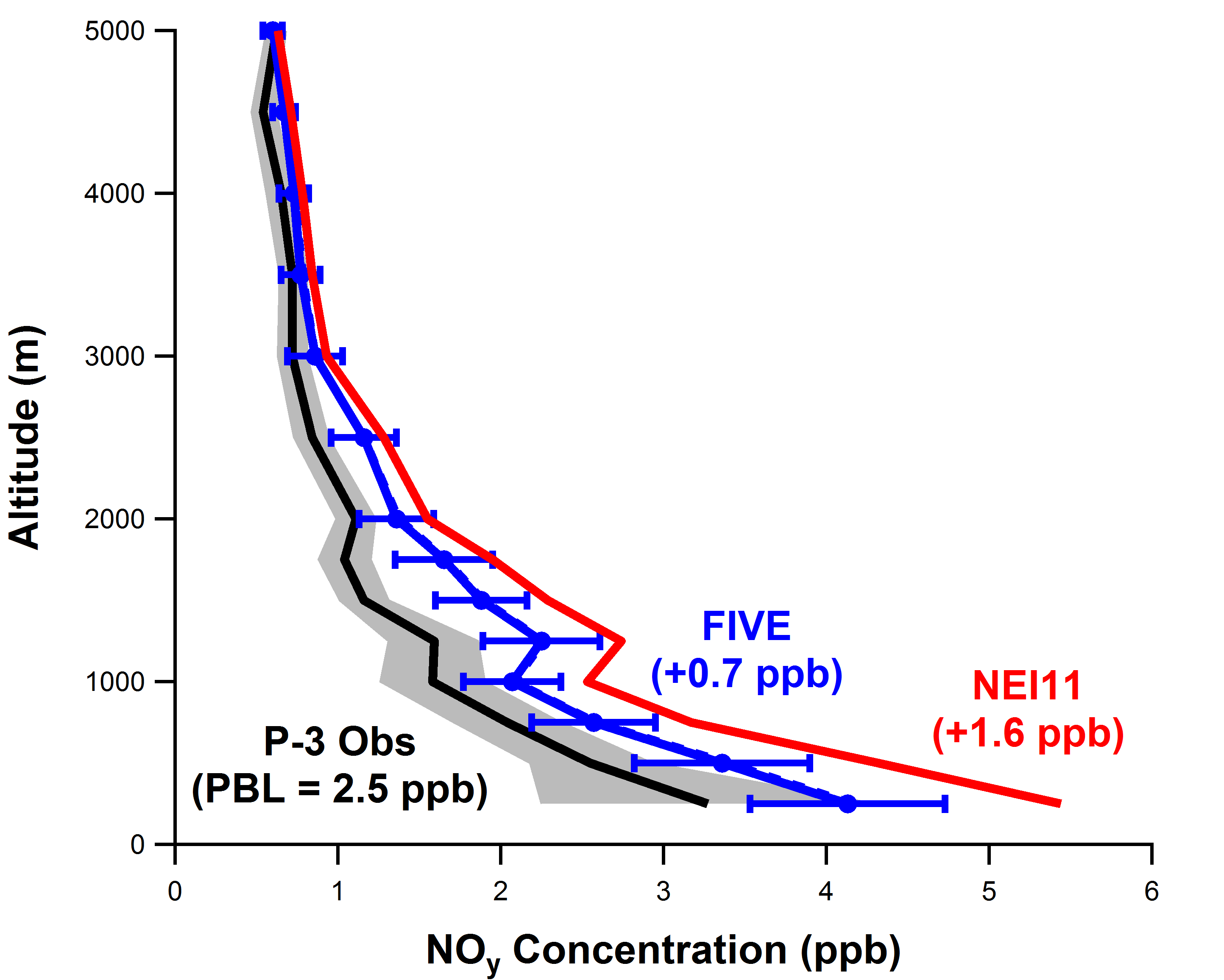 McDonald et al. (in prep.)
Reducing NOx Emissions Improves O3 Models
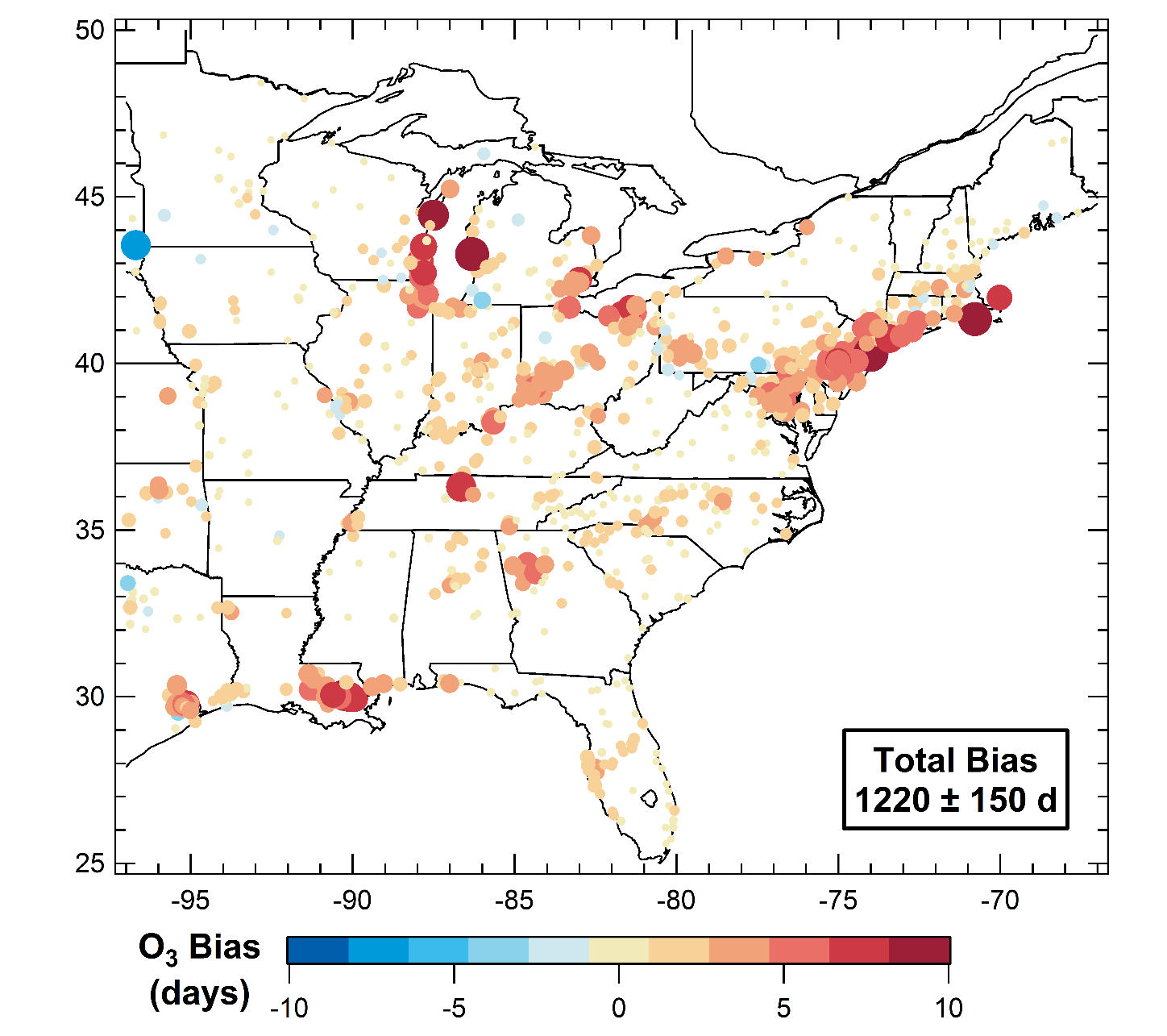 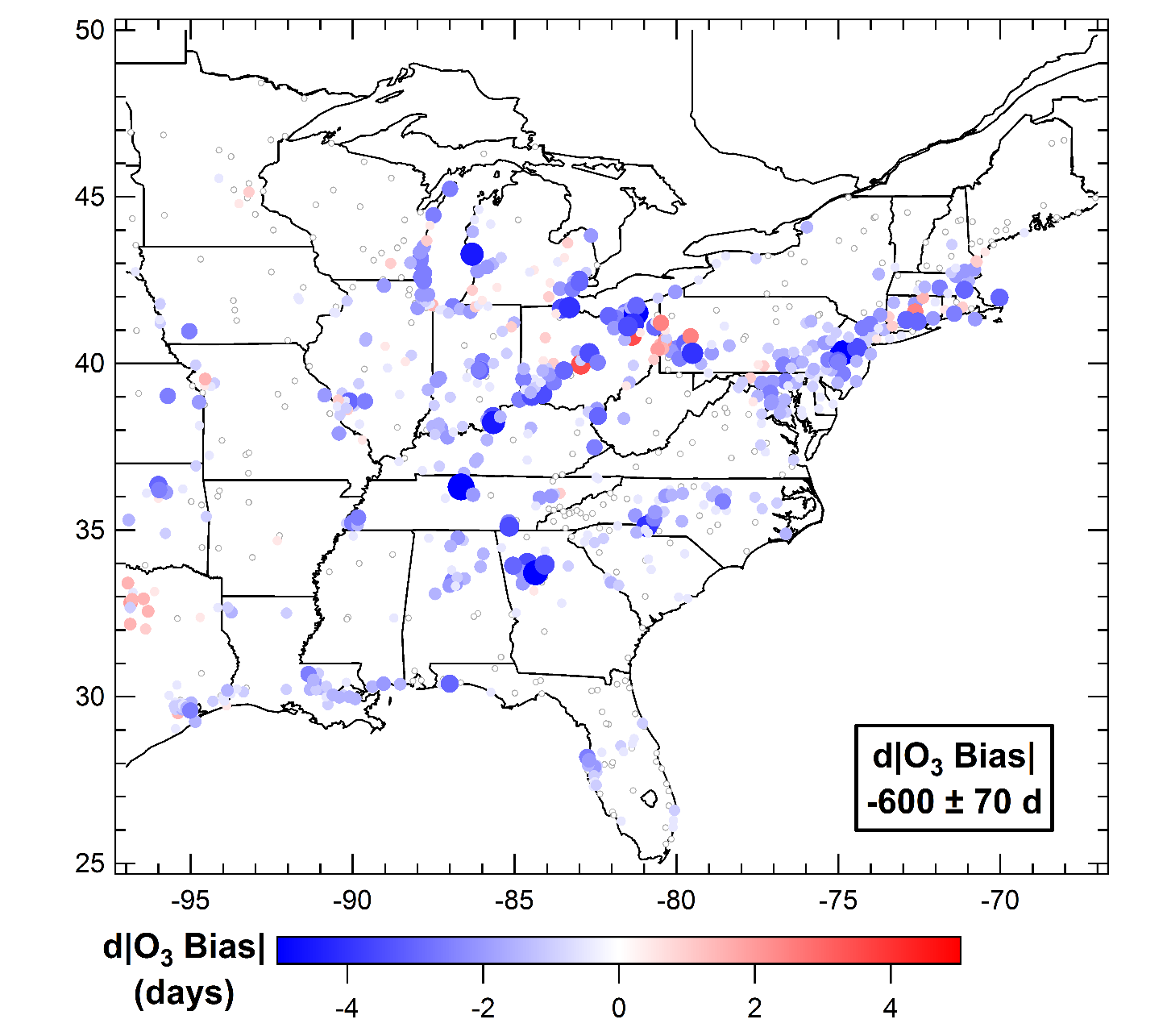  FIVE is worse
FIVE is better 
Bias in summer 2013 O3 exceedance days
(>70 ppb) modeled with NEI 2011 vs. AQS data
McDonald et al. (in prep.)
Fuel-Based Estimate of Oil & Gas NOx Emissions
Exploration
e.g. drilling, fracturing, trucking
Off-road diesel fuel (EIA)

Production
e.g. dehydrators, heaters, compressors
NG on-site fuel (EIA)

NG Processing Plants
CO2 emissions reported at facility level (EPA)
Emissions  =     Activity (kg CO2)   x   Emission Factor (g/kg CO2)
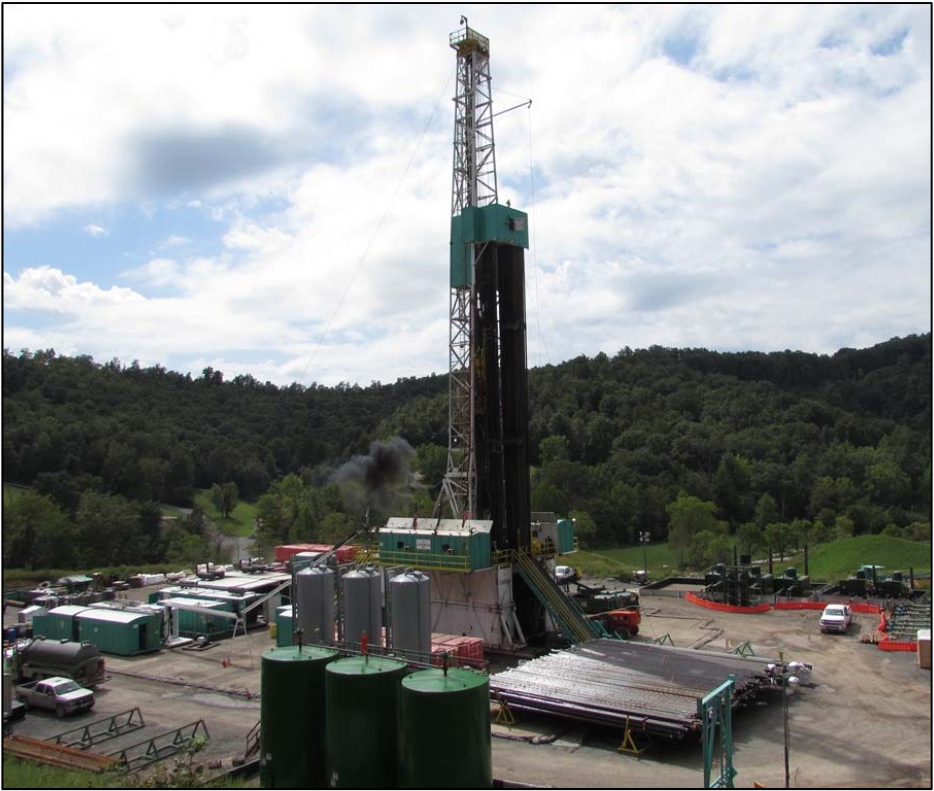 EPA Oil & Gas Tool
+
Literature Review
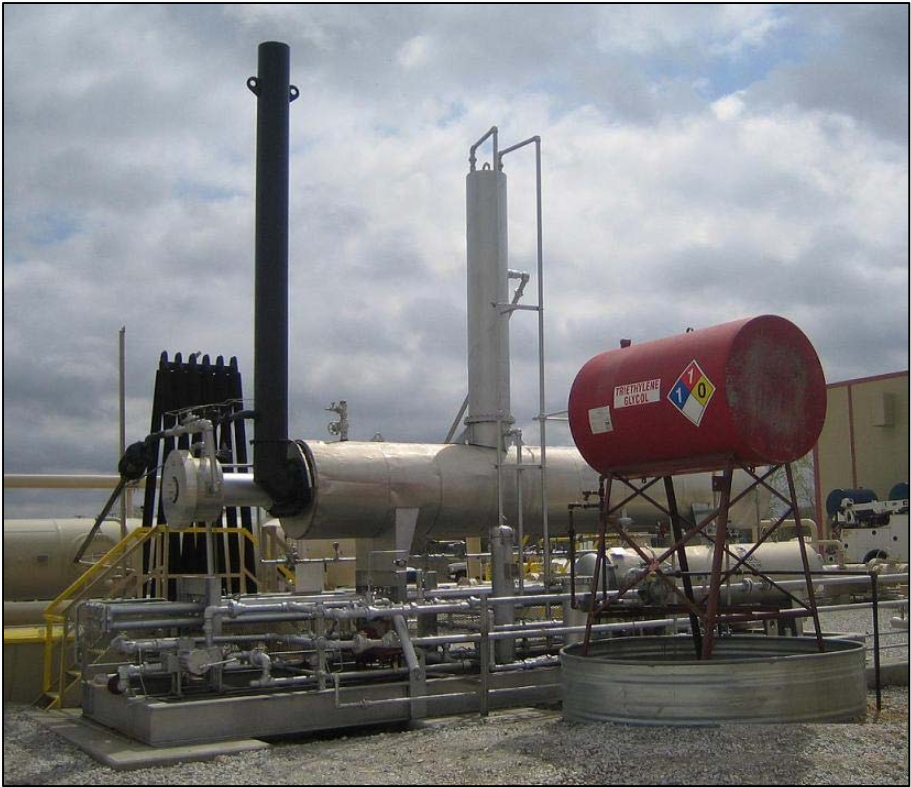 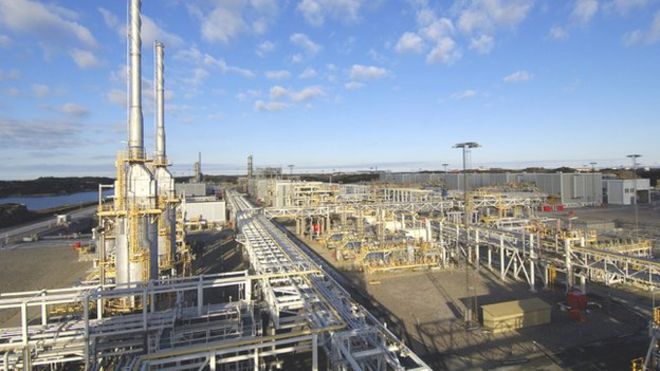 Continuous Emissions Monitoring (CEMS)
Fuel-Based Inventory of Oil & Gas Emissions Scalable Across U.S.
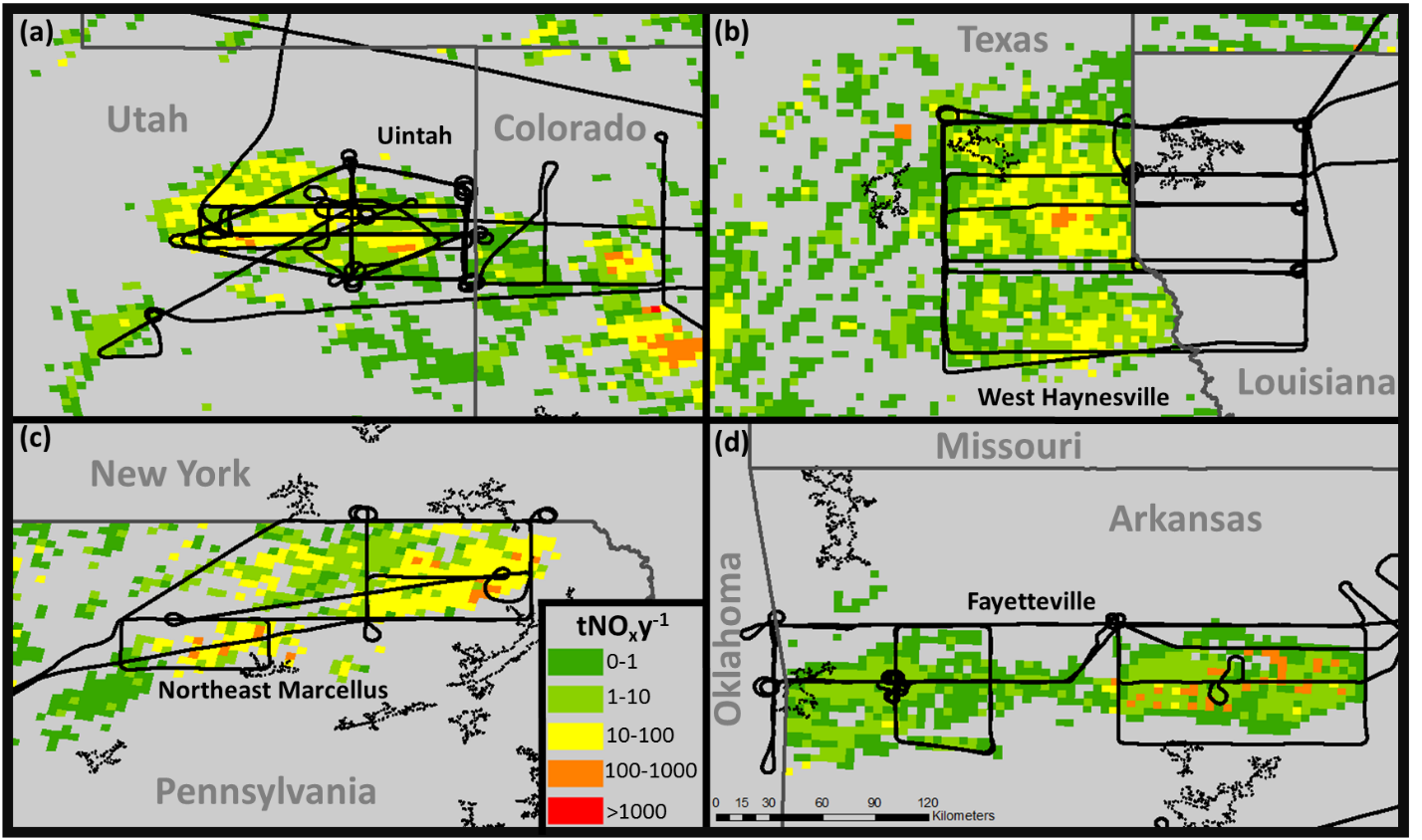 Well-level production, drilling data used to spatially allocate emissions
Evaluate with
aircraft-derived
“top-down” emissions
Gorchov Negron et al. (in prep.)
Comparison of Top-Down and Bottom-Up Emissions in O&G Basins
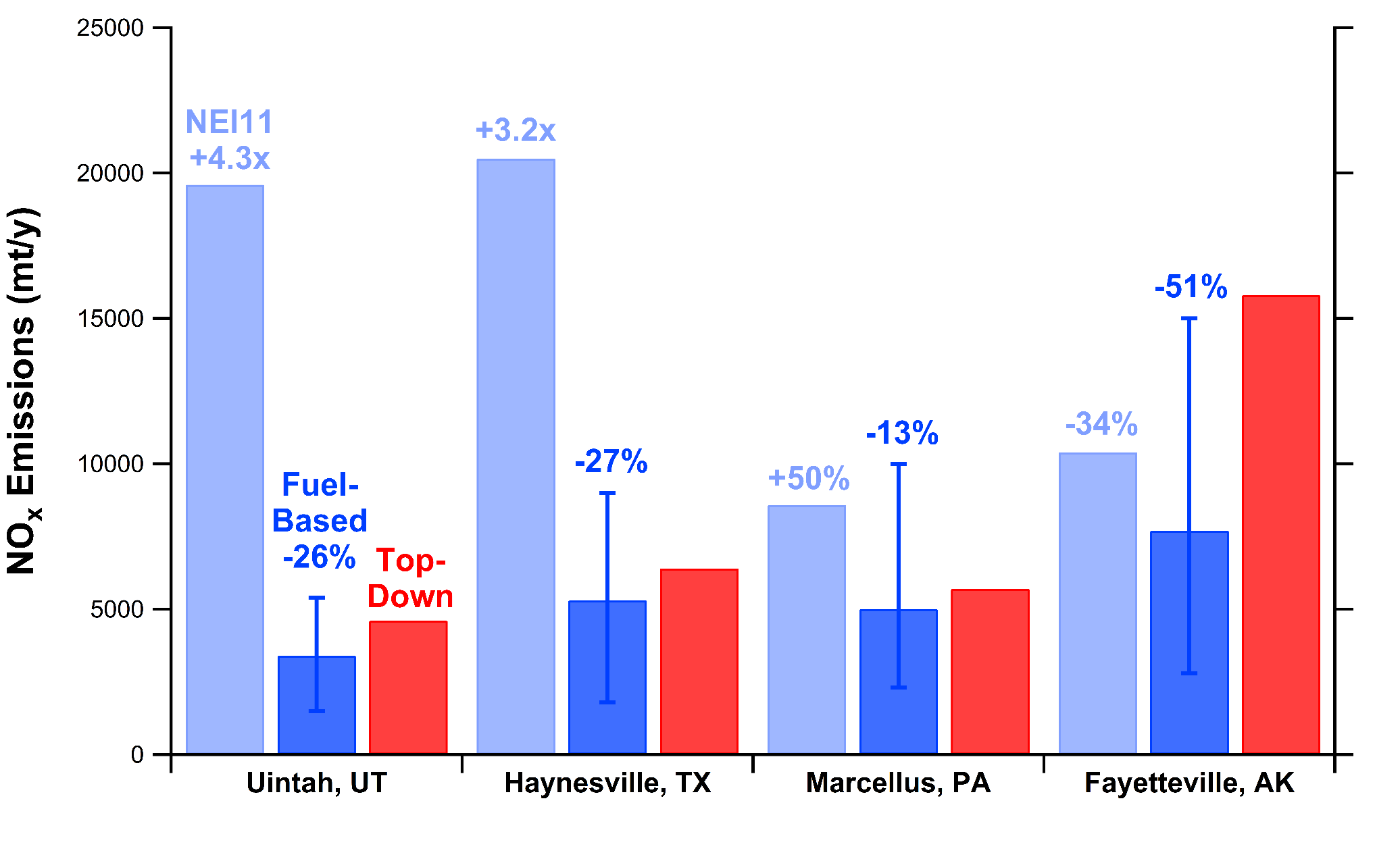 NEI high by ~2.5x on average, fuel-based inventory low by ~30%
Gorchov Negron et al. (in prep.)
Modeling O3 in Uintah Basin during Wintertime
Observations      Bottom-up (NEI11)      Top-Down      Zero Oil & Gas
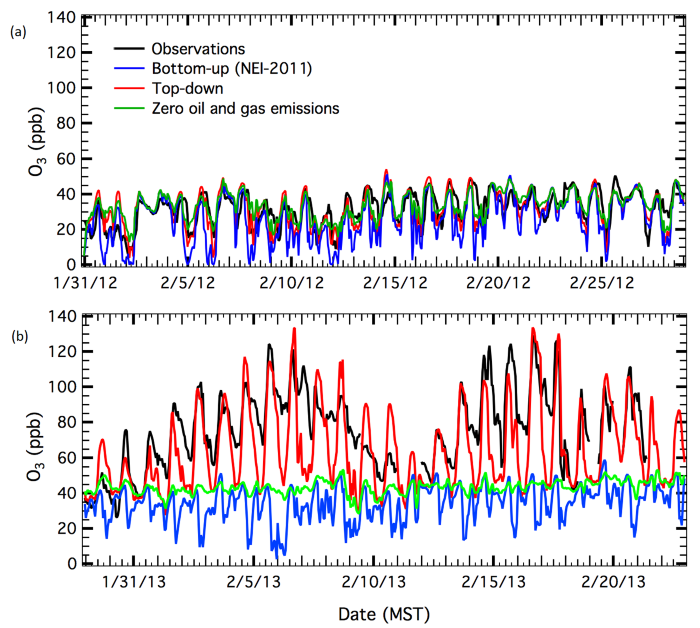 O&G NOx emissions in NEI11 high by ~4x, VOC emissions low by ~2x
Ahmadov et al. (Atmos. Chem. Phys. 2015)
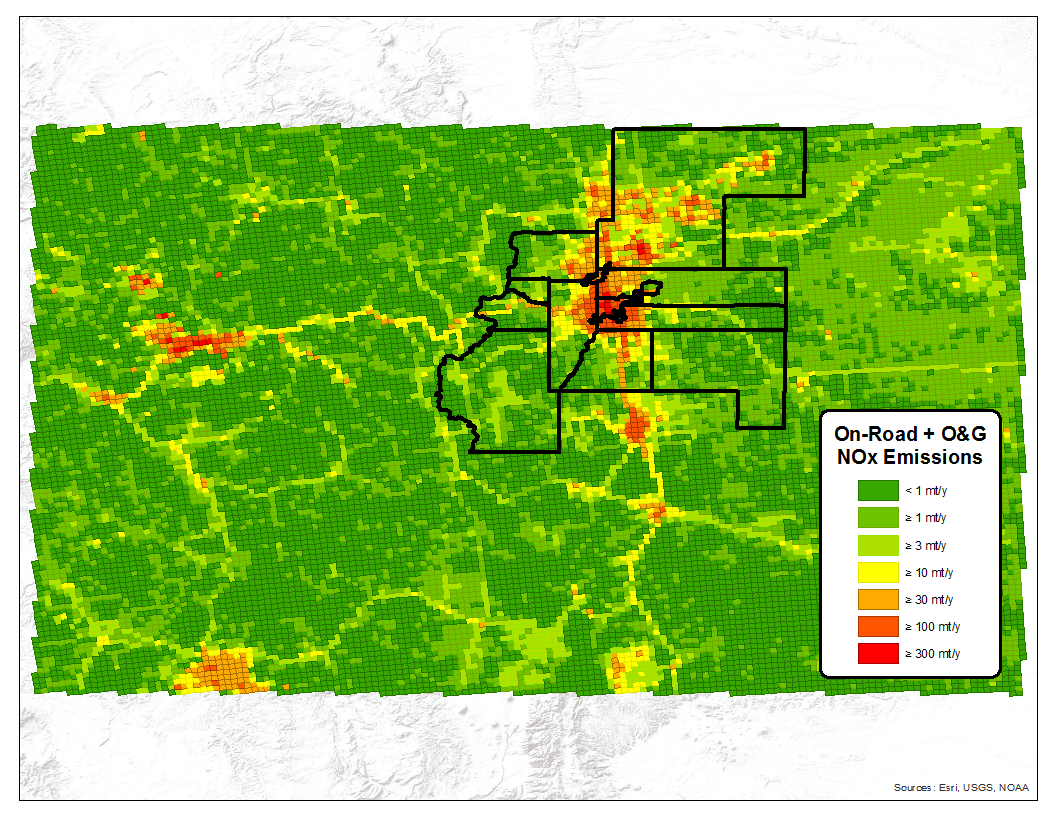 In Denver Front 
Range Counties

On-Road
Fuel-Based	27 000 mt/y
NEI14	38 500 mt/y
	(+43%)

Oil & Gas
Fuel-Based	  9 400 mt/y
NEI14	17 200 mt/y
	(+83%)
Summary
Developed fuel-based inventory for on-road and oil & gas sectors

Similar methodology employed based on energy statistics, in-situ measurements (where available), and spatial surrogates

NOx emissions evaluated with field intensive measurements

Evidence for overestimate in on-road gasoline NOx in NEI →
	over-prediction of O3 exceedance events in Eastern U.S.

Evidence for overestimate in oil & gas NOx in NEI, but varies by basin

Compared to the fuel-based inventory, NOx emissions in the NEI are higher for the on-road and oil & gas sectors in Colorado